CHÀO MỪNG CÁC CON đẾN VỚI 
LỚP HỌC HẠNH PHÚC
LỚP 1/3
GV:  Vuõ Thò Kim Anh
Môn Tiếng Việt
Bài 27: ÔN TẬP
1. Tập đọc
Ở nhà bà
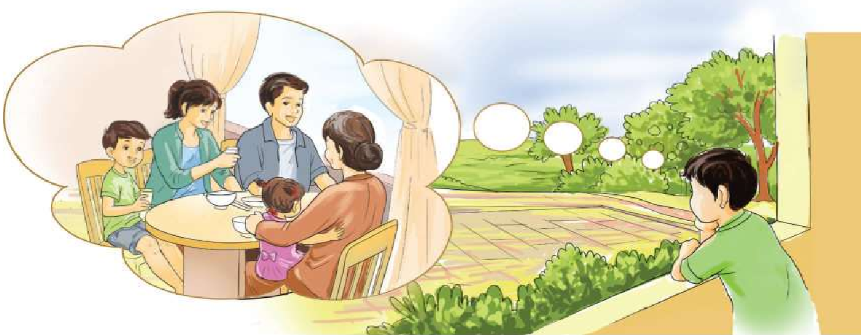 1. Tập đọc
Ở nhà bà
2
1
Bi có bà ở quê. Nghỉ hè, Bi ở 
nhà bà.
	Xa nhà, Bi nhớ bố mẹ. Giá bà 
ra phố ở nhà Bi, Bi đỡ nhớ bà, nhớ 
bố mẹ.
quê
Nghỉ hè
nhà bà
4
Xa nhà
Giá
3
đỡ nhớ
ra phố
2. Em chọn chữ nào: ng hay ngh?
Ł
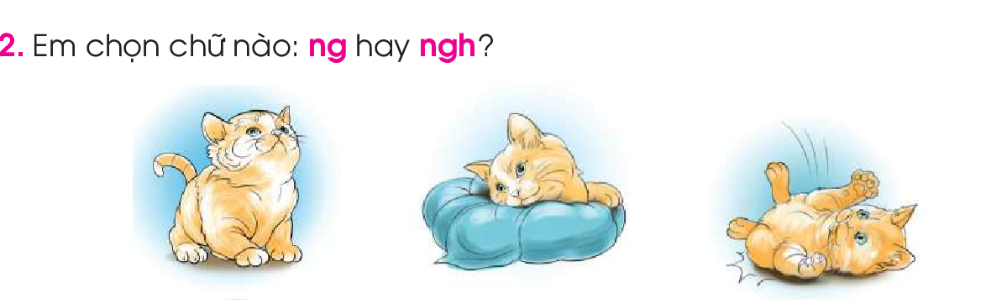 Ź
ɓ
VBT/20
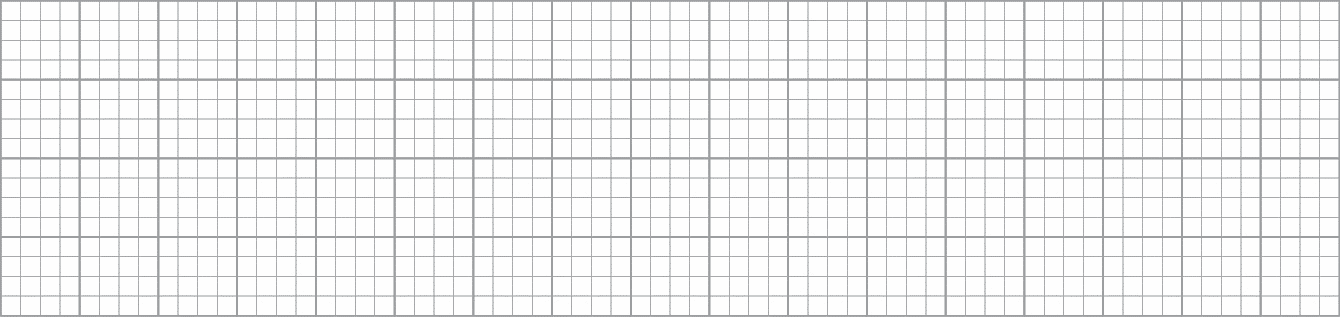 ǻḑ
ǻḑh
ǻḑ
ó
Ć
ã
..………...
..………...
..………...
1. Tập đọc
Ở nhà bà
Bi có bà ở quê. Nghỉ hè, Bi ở 
nhà bà.
	Xa nhà, Bi nhớ bố mẹ. Giá bà 
ra phố ở nhà Bi, Bi đỡ nhớ bà, nhớ 
bố mẹ.
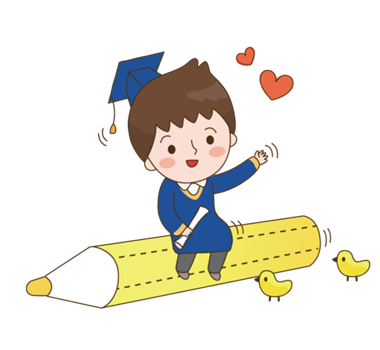 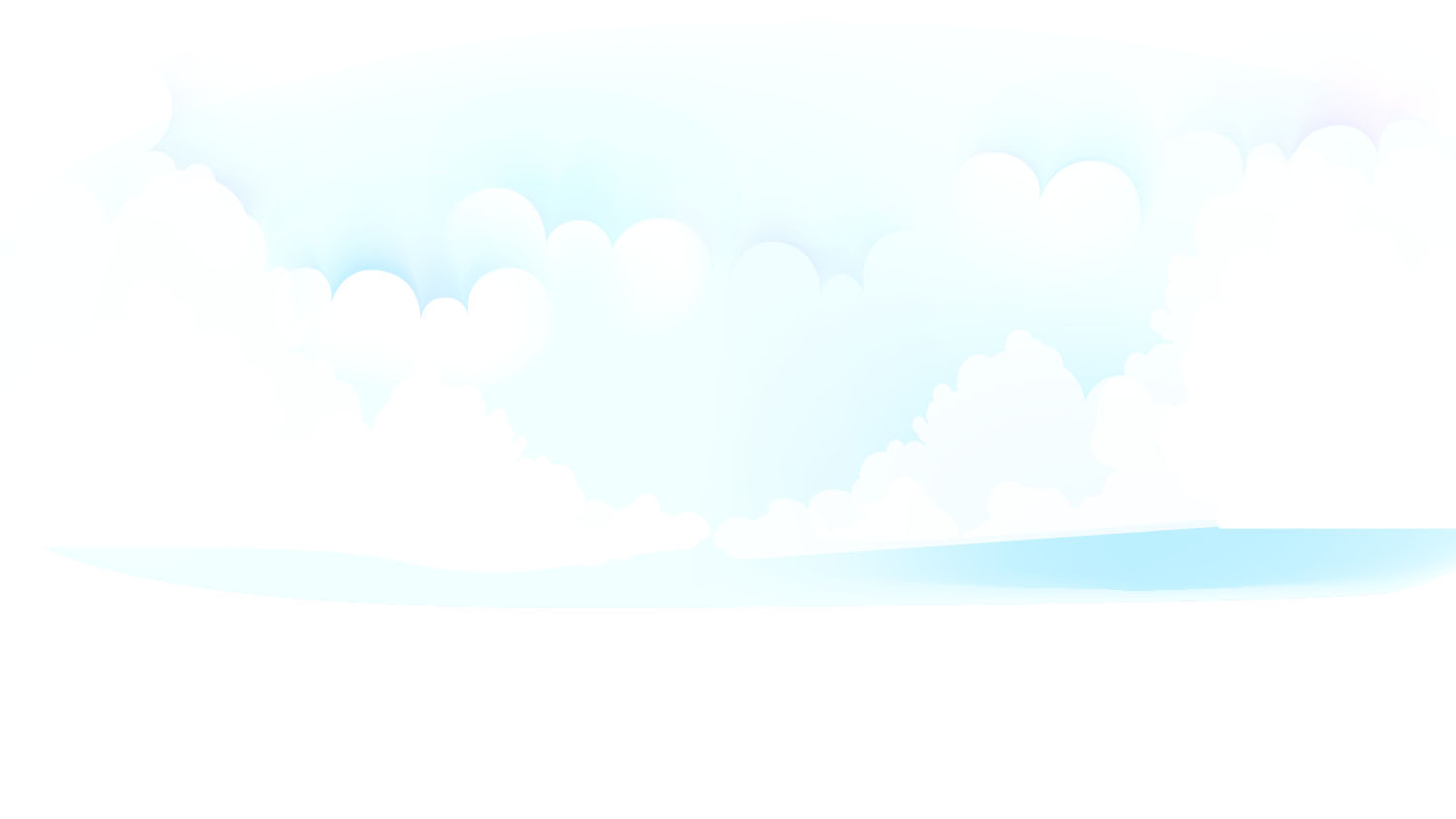 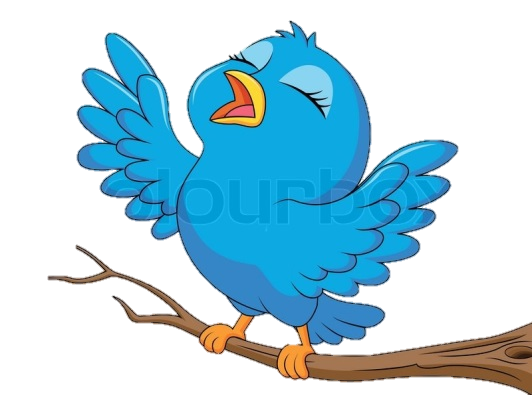 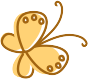 Chào tạm biệt các con.
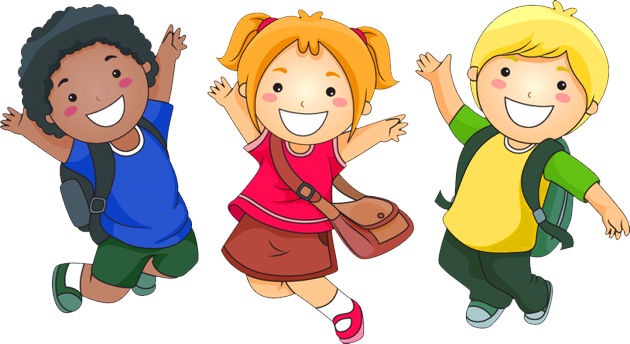 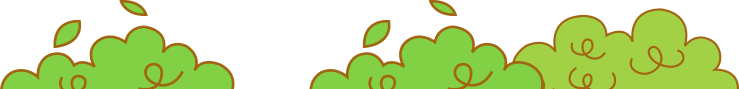 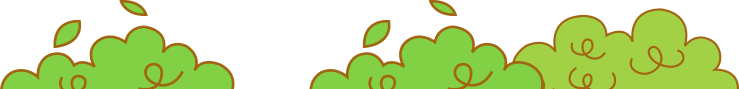